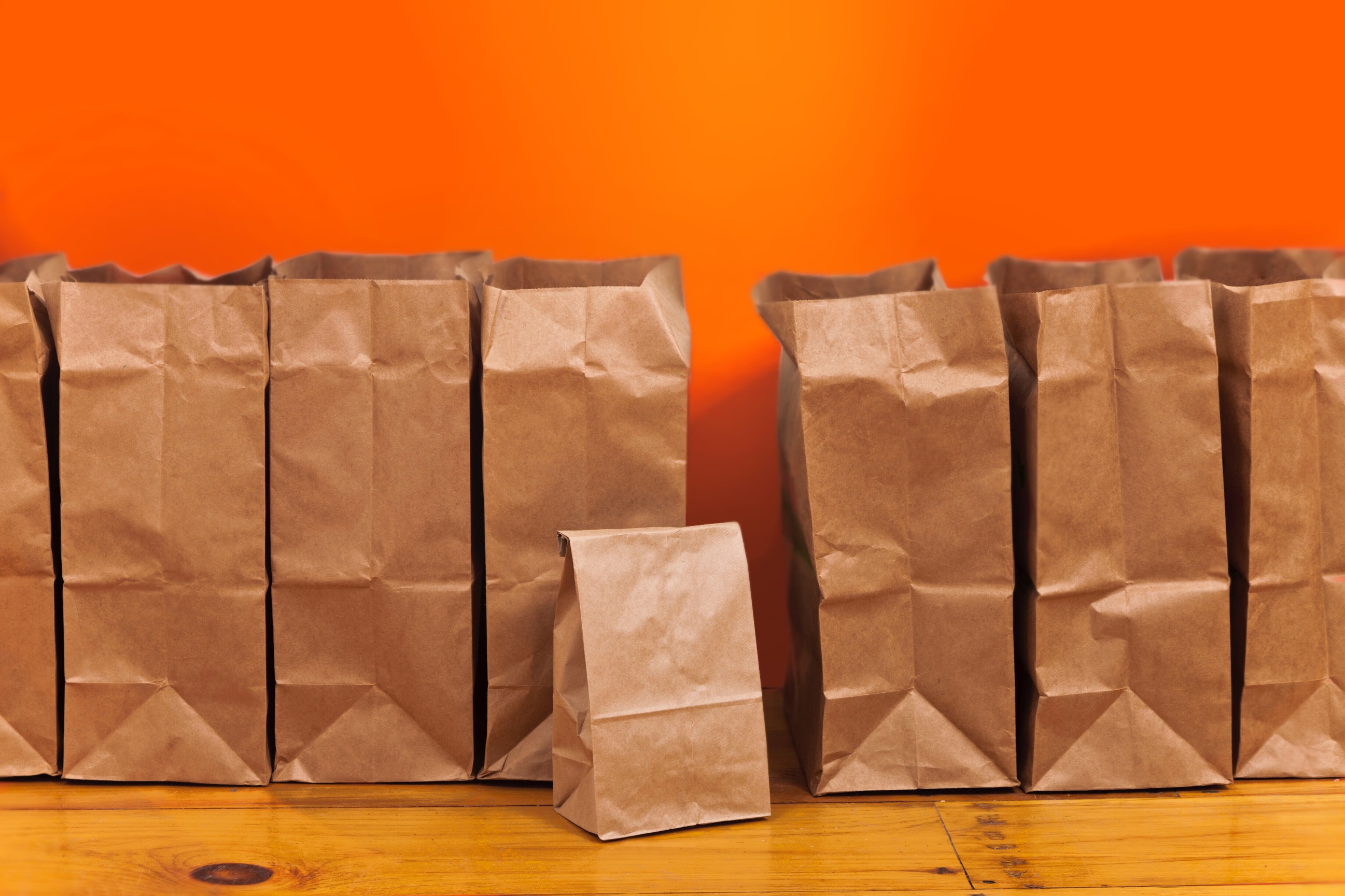 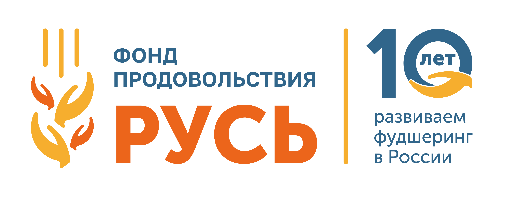 ПЕРВАЯ ФУДШЕРИНГОВАЯ ОРГАНИЗАЦИЯ И САМЫЙ КРУПНЫЙ БАНК ЕДЫ В РОССИИ
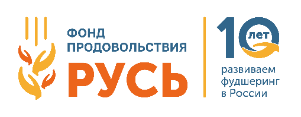 О ПОТЕРЯХ 

>17 МЛН ТОНН ВСЕХ ПРОДУКТОВ, 
КОТОРЫЕ ПРОИЗВОДЯТСЯ В РОССИИ, УНИЧТОЖАЮТСЯ, ЧТО НАНОСИТ 
ОГРОМНЫЙ ВРЕД ЭКОЛОГИИ





Потери продовольствия и отходы ведут к расточительному расходованию производственных ресурсов, таких как земля, вода, энергия и факторы производства, и непроизводительному росту выбросов тепличных газов.


*В России ежегодно на свалку попадает 17 млн тонн пищевых отходов, выделяя 
2,4 млн. тонн метана, и других газов таких как аммиак и сероводород.
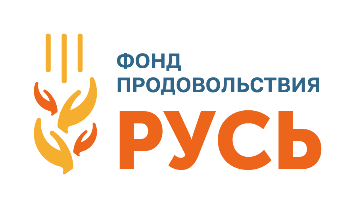 О ПОТРЕБНОСТЯХ

РАСТЕТ ИНФЛЯЦИЯ, ПОВЫШАЕТСЯ УРОВЕНЬ БЕДНОСТИ, КАК СЛЕДСТВИЕ – РОСТ СОЦИАЛЬНОЙ НАПРЯЖЕННОСТИ
ПО ДАННЫМ МИНЭКОНОМРАЗВИТИЯ ИНФЛЯЦИЯ В 2022 ГОДУ ВЫРОСЛА НА 11% ПО СРАВНЕНИЮ С КОНЦОМ 2021 ГОДА И УЖЕ СОСТАВИЛА 17,7%.
ПАРАЛЛЕЛЬНО С ПАДЕНИЕМ РЕАЛЬНЫХ ДОХОДОВ НАСЕЛЕНИЯ МЫ ОТТАЛКИВАЕМСЯ ОТ ТОГО, ЧТО ЦИФРЫ ПО БЕДНОСТИ – 16,1 МЛН ЧЕЛОВЕК ИЛИ 11% НАСЕЛЕНИЯ СТРАНЫ, КОТОРЫЕ ДАВАЛ РОССТАТ НА КОНЕЦ 2021 ГОДА БУДУТ РАСТИ.
14% РОССИЙСКИХ СЕМЕЙ С ДЕТЬМИ ДЕНЕГ ХВАТАЕТ ТОЛЬКО НА ЕДУ
НЕОБХОДИМО РЕШЕНИЕ ДЛЯ ОБЕСПЕЧЕНИЯ ПРОДОВОЛЬСТВЕННОЙ БЕЗОПАСНОСТИ СТРАНЫ В ЧАСТИ ДОСТУПА НУЖДАЮЩЕГОСЯ НАСЕЛЕНИЯ К ПРОДУКТАМ ПИТАНИЯ.
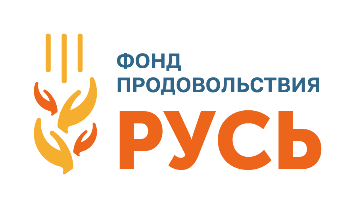 СУЩЕСТВУЮЩЕЕ  РЕШЕНИЕ
НЕВОСТРЕБОВАННЫЕ ПРОИЗВОДСТВАМИ, МАГАЗИНАМИ, КАФЕ И РЕСТОРАНАМИ, НО ПРИГОДНЫЕ К УПОТРЕБЛЕНИЮ ПРОДУКТЫ МОЖНО ПЕРЕНАПРАВЛЯТЬ НУЖДАЮЩИМСЯ 
ЧЕРЕЗ МЕСТНЫЕ БАНКИ ЕДЫ ИЛИ ФУДШЕРИНГОВЫЕ ОРГАНИЗАЦИИ
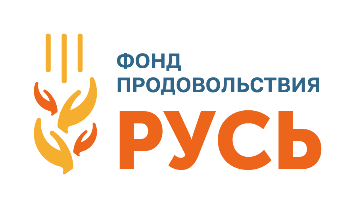 ФОНД ПРОДОВОЛЬСТВИЯ «РУСЬ»
первая фудшеринговая организация и самый крупный банк еды в России, который общество пополняет своими товарными и денежными ресурсами на благо нуждающихся людей и природы



МЫ СНИЖАЕМ СОЦИАЛЬНУЮ НАПРЯЖЕННОСТЬ
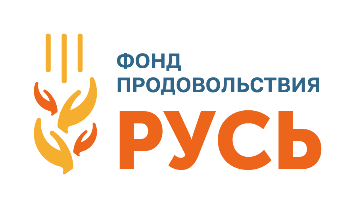 О ФОНДЕ
II-й В РОССИИ ФОНД В РОССИИ
По объемам оказываемой помощи в денежном выражении.
КОМПАНИИ-ЖЕРТВОВАТЕЛИ
Мы работаем с федеральными и региональными компаниями производителями, торговыми сетями, кафе, ресторанами и прочим бизнесом, готовым инвестировать в национальную инфраструктуру банков еды. .
ФОРМАТ РАБОТЫ
Мы первый российский банк еды, крупнейшая фудшеринговая организация, член Всемирной ассоциации банков еды (GFN).
ГЕОГРАФИЯ
85 регионов России.
ФУДШЕРИНГ
ОБЯЗАТЕЛЬНЫЙ АУДИТ
Мы уже  10 лет мы занимаемся развитием прогрессивных технологий направленных на помощь людям и разумное использование ресурсов.
Мы проходим ежегодный аудит компанией KPMG.
ФОНД РАБОТАЕТ В РАМКАХ СЛЕДУЮЩИХ ЦУР
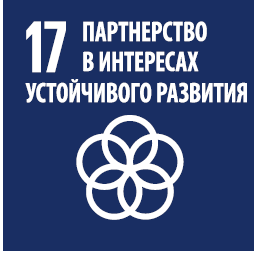 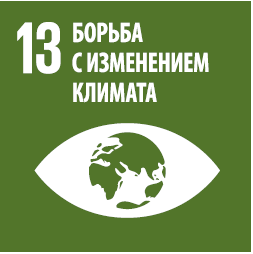 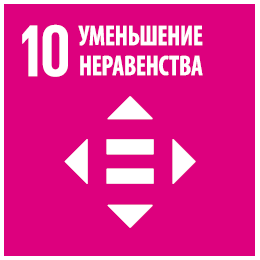 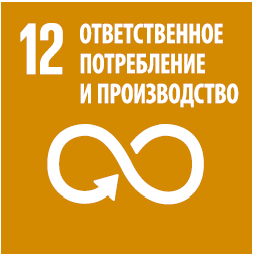 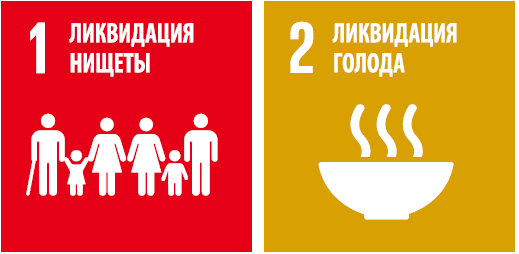 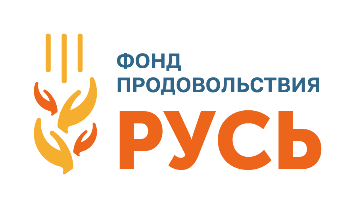 „
НАША МИССИЯ
создаем инструменты и технологии перераспределения товаров для повышения качества жизни людей и заботы об окружающей среде
ВНЕДРЯЯ ЛУЧШИЕ ПРАКТИКИ ПО РАБОТЕ С ВОЛОТЕРСКИМИ СООБЩЕСТВАМИ
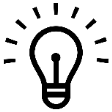 ПРИМЕНЯЯ ПРОГРЕССИВНУЮ ТЕХНОЛОГИЮ РАЦИОНАЛЬНОГО ИСПОЛЬЗОВАНИЯ РЕСУРСОВ
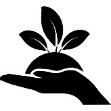 ОСНОВЫВАЯСЬ НА ИДЕЕ ПРОДОВОЛЬСТВЕННОЙ БЛАГОТВОРИТЕЛЬНОСТИ КАК ИСКОННОЙ ЧЕРТЕ РОССИЙСКОГО ОБЩЕСТВА
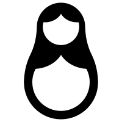 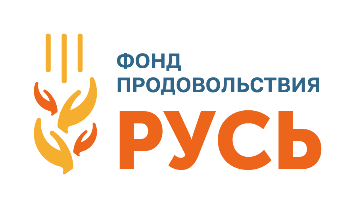 ТЕХНОЛОГИЯ РАБОТЫ
ПОЛУЧЕМ ПРОДУКТЫ ПИТАНИЯ И ТОВАРЫ ПЕРВОЙ НЕОБХОДИМОСТИ ОТ КРУПНЕЙШИХ РОССИЙСКИХ ПРОИЗВОДИТЕЛЕЙ, КАФЕ, РЕСТОРАНОВ, ТОРГОВЫХ СЕТЕЙ.
ОРГАНИЗУЕМ ПРОЦЕСС ДОСТАВКИ БЕСПЛАТНО ПОЛУЧЕННЫХ ПРОДУКТОВ.
ОРГАНИЗУЕМ РАЗДАЧУ ЧЕРЕЗ СОБСТВЕННЫЕ РЕГИОНАЛЬНЫЕ ОТДЕЛЕНИЯ, СОЦИАЛЬНЫЕ СЛУЖБЫ, ПРИХОДЫ РУССКОЙ ПРАВОСЛАВНОЙ ЦЕРКВИ, ЧАСТНЫЕ НЕКОММЕРЧЕСКИЕ ОРГАНИЗАЦИИ ПРИ ПОДДЕРЖКЕ ВОЛОНТЕРСКИХ ДВИЖЕНИЙ ПО ВСЕЙ РОССИИ.
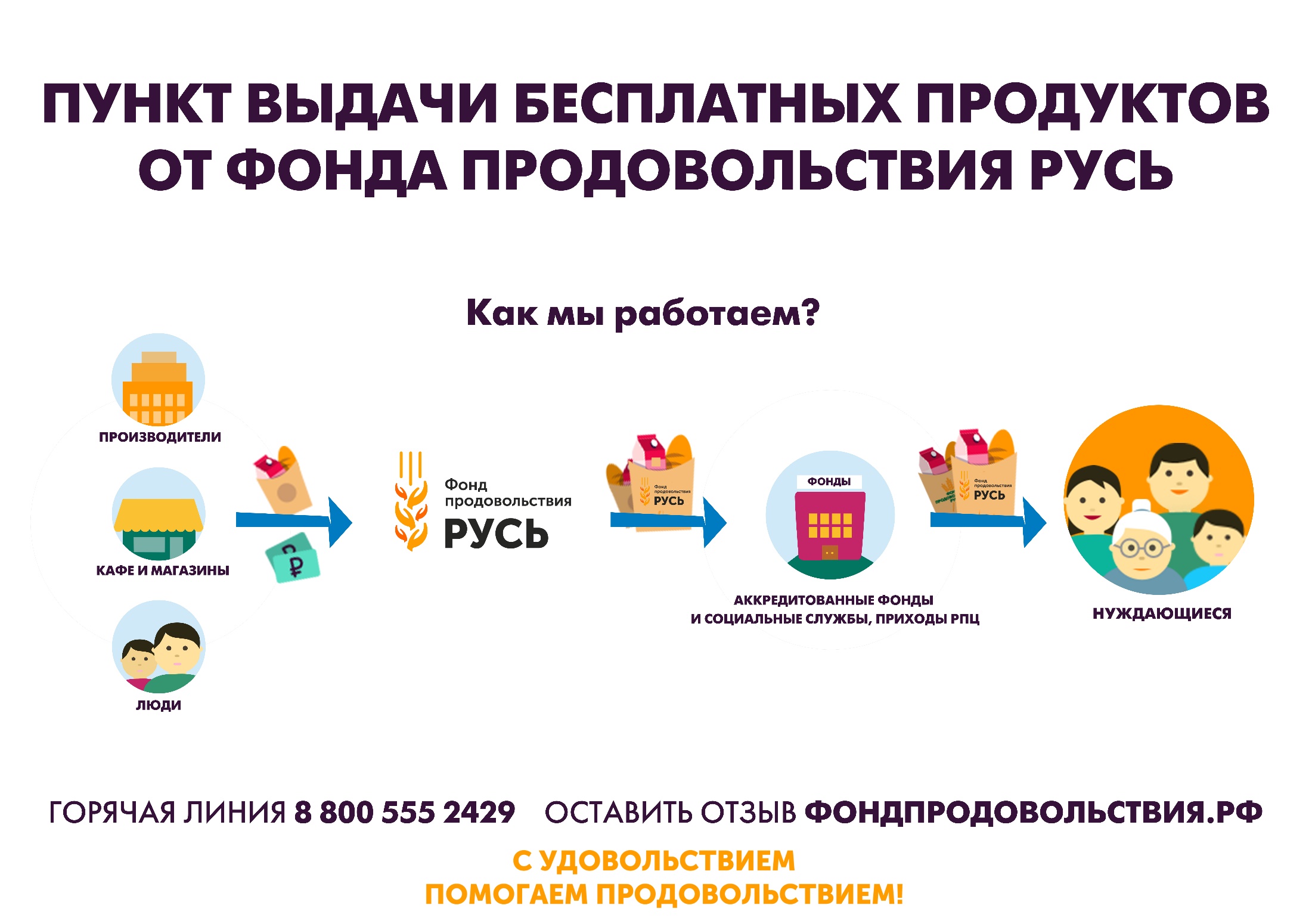 РЕГИОНАЛЬНЫЕ ОТДЕЛЕНИЯ ФОНДА, ПАРТНЕРСКИЕ НКО, ПРИХОДЫ
7
МЫ ПОМОГАЕМ
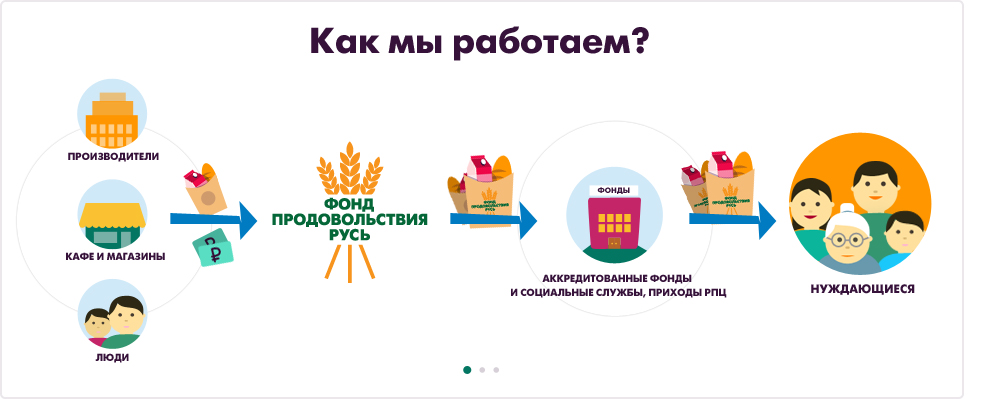 МНОГОДЕТНЫМ 
МАЛОИМУЩИМ 
СЕМЬЯМ
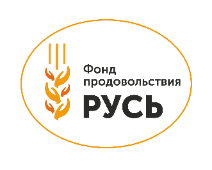 ОДИНОКИМ
ПОЖИЛЫМ
ЛЮДЯМ
ЛЮДЯМ,
ОКАЗАВШИМСЯ
В ТРУДНОЙ ЖИЗНЕННОЙ СИТУАЦИИ
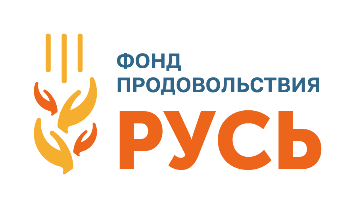 7
НАШИ ПРОГРАММЫ
ПРОМЫШЛЕННЫЙ И РОЗНИЧНЫЙ ФУДШЕРИНГ
ЭКОЛОГО-СОЦИАЛЬНАЯ ПРОГРАММА, В РАМКАХ КОТОРОЙ ПРОИЗВОДИТЕЛИ И ТОРГОВЫЕ СЕТИ ПЕРЕДАЮТ В ФОНД ИЗЛИШКИ ТОВАРОВ, КОТОРЫЕ УЖЕ НЕ МОГУТ БЫТЬ ПРОДАНЫ, НО ПРИ ЭТОМ ЯВЛЯЮТСЯ ПРИГОДНЫМИ К УПОТРЕБЛЕНИЮ ПО НОРМАМ ДЕЙСТВУЮЩЕГО ЗАКОНОДАТЕЛЬСТВА ДЛЯ ДАЛЬНЕЙШЕЙ ПЕРЕДАЧИ НУЖДАЮЩИМСЯ.
ПРОДОВОЛЬСТВЕННЫЕ МАРАФОНЫ
В МАГАЗИНАХ-ПАРТНЕРАХ УСТАНАВЛИВАЮТСЯ СПЕЦИАЛЬНЫЕ КОРОБА ИЛИ ТЕЛЕЖКИ ДЛЯ ПОСТОЯННОГО СБОРА ПРОДУКТОВ СИЛАМИ ПОКУПАТЕЛЕЙ МАГАЗИНОВ. ПОКУПАТЕЛЬ ПРИОБРЕТАЕТ В МАГАЗИНЕ ПРОДУКТ С ДЛИТЕЛЬНЫМ СРОКОМ ХРАНЕНИЯ И ОСТАВЛЯЕТ ЕГО В КОРОБЕ/ТЕЛЕЖКЕ В ЗАКАССОВОЙ ЗОНЕ. МАРАФОНЫ ТАКЖЕ МОГУТ ПРОХОДИТЬ С УЧАСТИЕМ ВОЛОНТЕРОВ, КОТОРЫЕ В ОПРЕДЕЛЕННЫЕ ДНИ НАХОДЯТСЯ РЯДОМ С КОРОБАМИ/ТЕЛЕЖКАМИ И ПРИЗЫВАЮТ ПОКУПАТЕЛЕЙ ПРИНЯТЬ УЧАСТИЕ В АКЦИИ.
ЗАКУПКА
НА ПОЖЕРТВОВАННЫЕ СРЕДСТВА ПРОИСХОДИТ ЗАКУПКА ПРОДУКТОВ ПИТАНИЯ ДЛЯ ОПРЕДЕЛЕННОЙ ЦЕЛЕВОЙ ГРУППЫ БЛАГОПОЛУЧАТЕЛЕЙ. ИЗ КУПЛЕННЫХ ПРОДУКТОВ ФОРМИРУЮТСЯ РАВНОЦЕННЫЕ ПРОДУКТОВЫЕ НАБОРЫ.
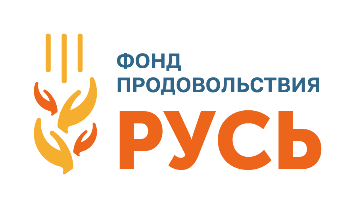 7
ЦИФРОВАЯ ПРОГРАММА: ПРОДкарта
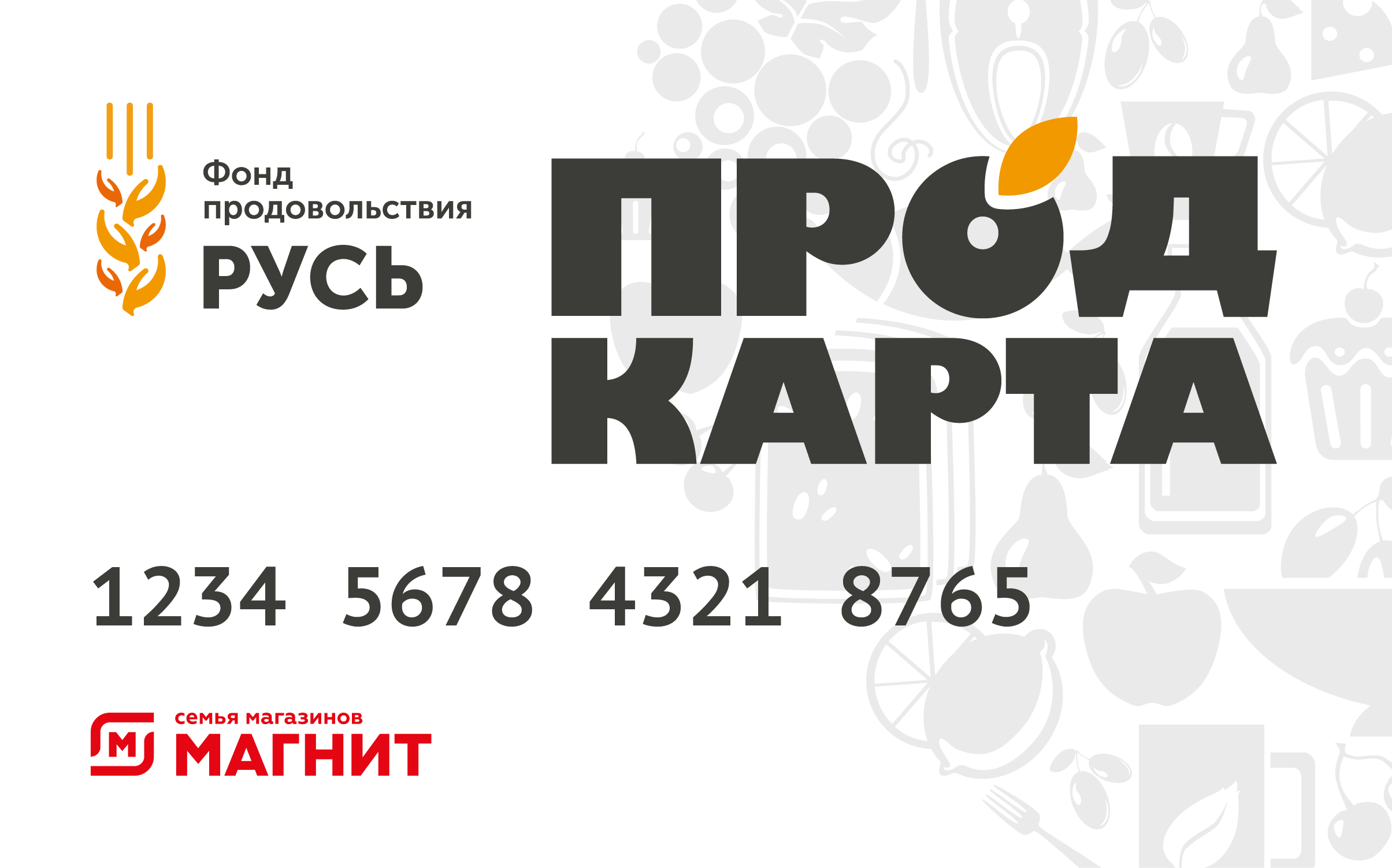 ПРОДОВОЛЬСТВЕННАЯ КАРТА – СОЦИАЛЬНЫЙ ПРОЕКТ, В СОСТАВЕ КОТОРОГО ФУНКЦИОНИРУЕТ ОНЛАЙН-ПЛАТФОРМА ДЛЯ ПРОЗРАЧНОГО РАСПРЕДЕЛЕНИЯ БЛАГОТВОРИТЕЛЬНЫХ ВЗНОСОВ, ИХ ЦЕЛЕВОГО ИСПОЛЬЗОВАНИЯ И АВТОМАТИЗИРОВАННОЙ ДЕТАЛЬНОЙ ОТЧЕТНОСТИ.
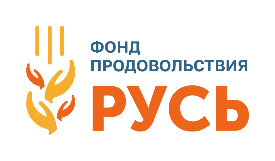 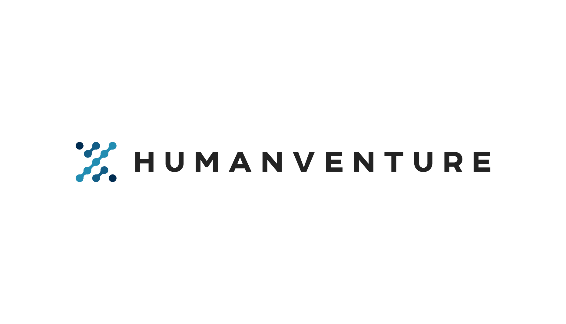 ПРОДкарта ДАЕТ ВОЗМОЖНОСТЬ НУЖДАЮЩИМСЯ СЕМЬЯМ ПРИОБРЕТАТЬ ПРОДУКТЫ ПИТАНИЯ В МАГАЗИНАХ ПАРТНЕРОВ. БАЛАНС ПРОДкарты ПОПОЛНЯЕТ ФОНД ЗА СЧЕТ БЛАГОТВОРИТЕЛЬНЫХ ПОЖЕРТВОВАНИЙ.
ОТБОР БЛАГОПОЛУЧАТЕЛЕЙ ДЛЯ УЧАСТИЯ В ПРОГРАММЕ ПРОХОДИТ ПРИ ПОДДЕРЖКЕ ОРГАНОВ СОЦИАЛЬНОЙ ЗАЩИТЫ НАСЕЛЕНИЯ. РЕГИСТРАЦИЮ НУЖДАЮЩИХСЯ СЕМЕЙ ФОНД ВЕДЕТ ЧЕРЕЗ ЭЛЕКТРОННУЮ ПЛАТФОРМУ С ФИКСАЦИЕЙ КАЖДОЙ ТРАНЗАКЦИИ, СОВЕРШЕННОЙ С ИСПОЛЬЗОВАНИЕМ ПРОДкарты, А ТАКЖЕ С ДЕТАЛИЗАЦИЕЙ ПОКУПОК.
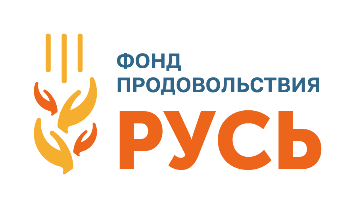 ЦИФРОВАЯ ПРОГРАММА: ПРОДкарта
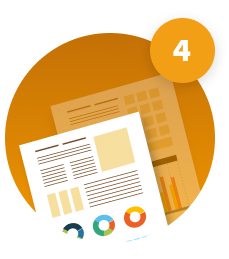 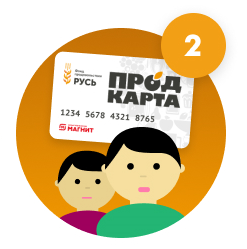 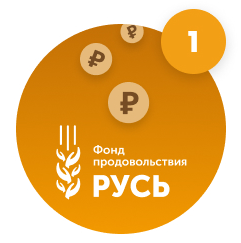 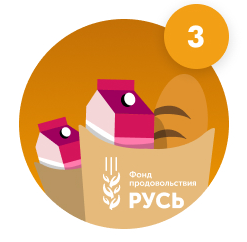 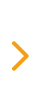 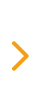 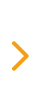 КОМПАНИЯ ЖЕРТВУЕТ СРЕДСТВА В ФОНД, ОПРЕДЕЛЯЯ ЦЕЛЕВОЙ РЕГИОН ДЛЯ ОКАЗАНИЯ ПОМОЩИ. СОТРУДНИКИ КОМПАНИИ МОГУТ ПОЖЕРТВОВАТЬ ДЕНЬГИ ЧЕРЕЗ САЙТ ФОНДА ПО ВЫДЕЛЕННОЙ ПОД КОМПАНИЮ ЗАКРЫТОЙ ВЕТКЕ.
КОМПАНИЯ  ПОЛУЧАЕТ ДЕТАЛЬНУЮ ИНФОРМАЦИЮ О ТОМ, КОМУ ПЕРЕЧИСЛЕНЫ СРЕДСТВА И НА ЧТО ОНИ ПОТРАЧЕНЫ.
ФОНД НАЧИСЛЯЕТ СРЕДСТВА НА ПРОДкарту НУЖДАЮЩИХСЯ СЕМЕЙ ВЫБРАННОГО РЕГИОНА В ВИДЕ БОНУСОВ.
НУЖДАЮЩИЕ СОВЕРШАЮТ ПОКУПКИ В МАГАЗИНАХ ПАРТНЕРАХ ПРИ ПОМОЩИ ПРОДкарты.
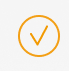 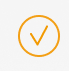 РОСТ ЛОЯЛЬНОСТИ К БРЕНДУ, УКРЕПЛЕНИЕ БРЕНДА НА РОССИЙСКОМ И МЕЖДУНАРОДНОМ РЫНКЕ.
ВКЛАД В РЕАЛИЗАЦИЮ ЦУР1, ЦУР2, ЦУР17.
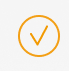 ПРОСТОЕ ЦИФРОВОЕ РЕШЕНИЕ ДЛЯ ПРОЗРАЧНЫХ КОРПОРАТИВНЫХ ПОЖЕРТВОВАНИЙ И АВТОМАТИЗИРОВАННОЙ ОТЧЕТНОСТИ ПО КСО
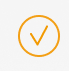 РОСТ ВОВЛЕЧЕННОСТИ СОТРУДНИКОВ, КЛИЕНТОВ, ПАРТНЕРОВ КОМПАНИИ В БЛАГОТВОРИТЕЛЬНОСТЬ.
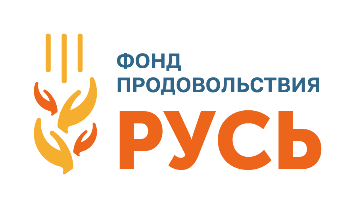 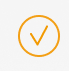 ОХВАТ ПРАКТИЧЕСКИ ЛЮБОГО РЕГИОНА ПРИСУТСТВИЯ / ИНТЕРЕСОВ КОМПАНИИ.
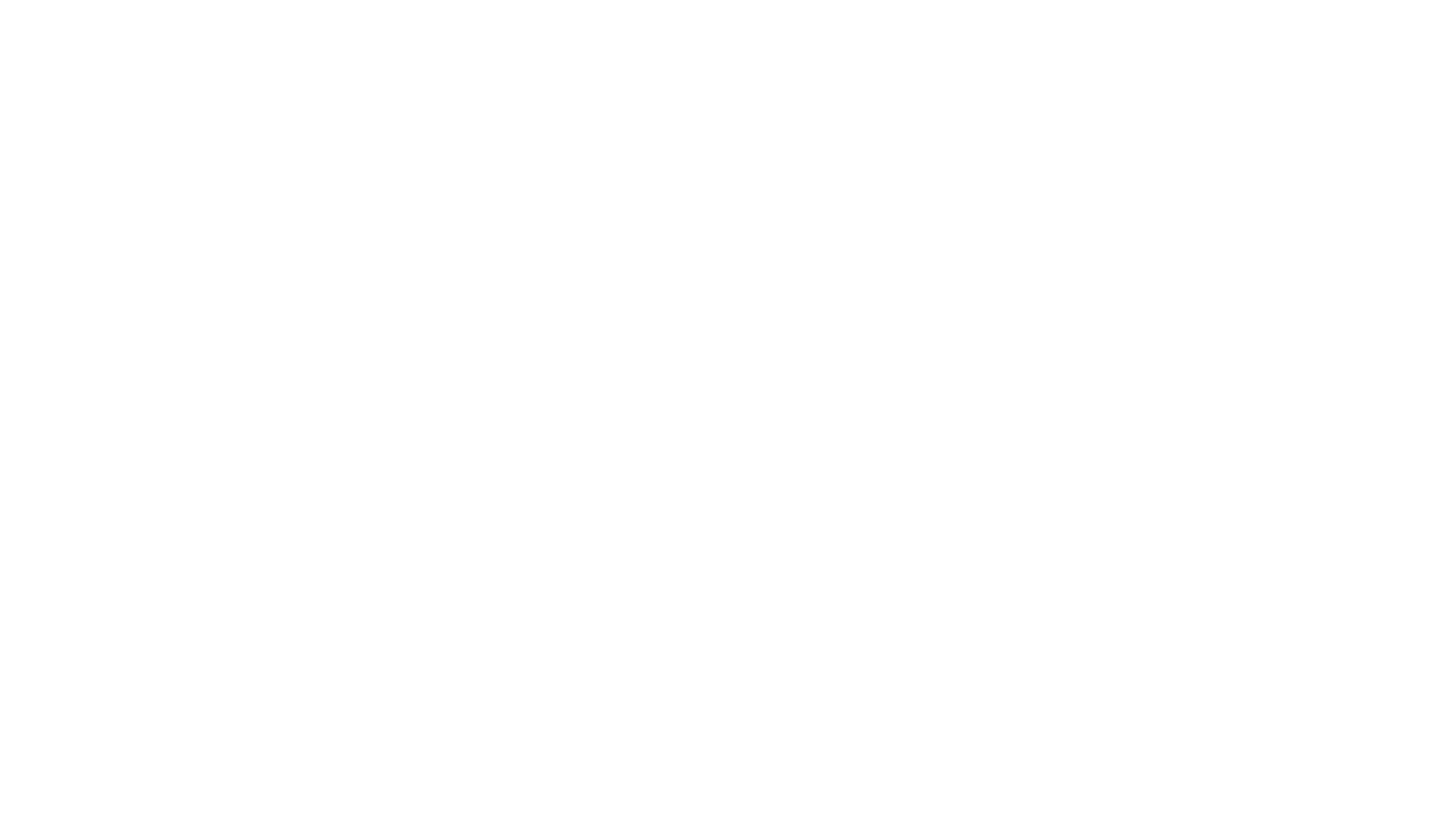 НАШИ РЕЗУЛЬТАТЫ РАБОТЫ
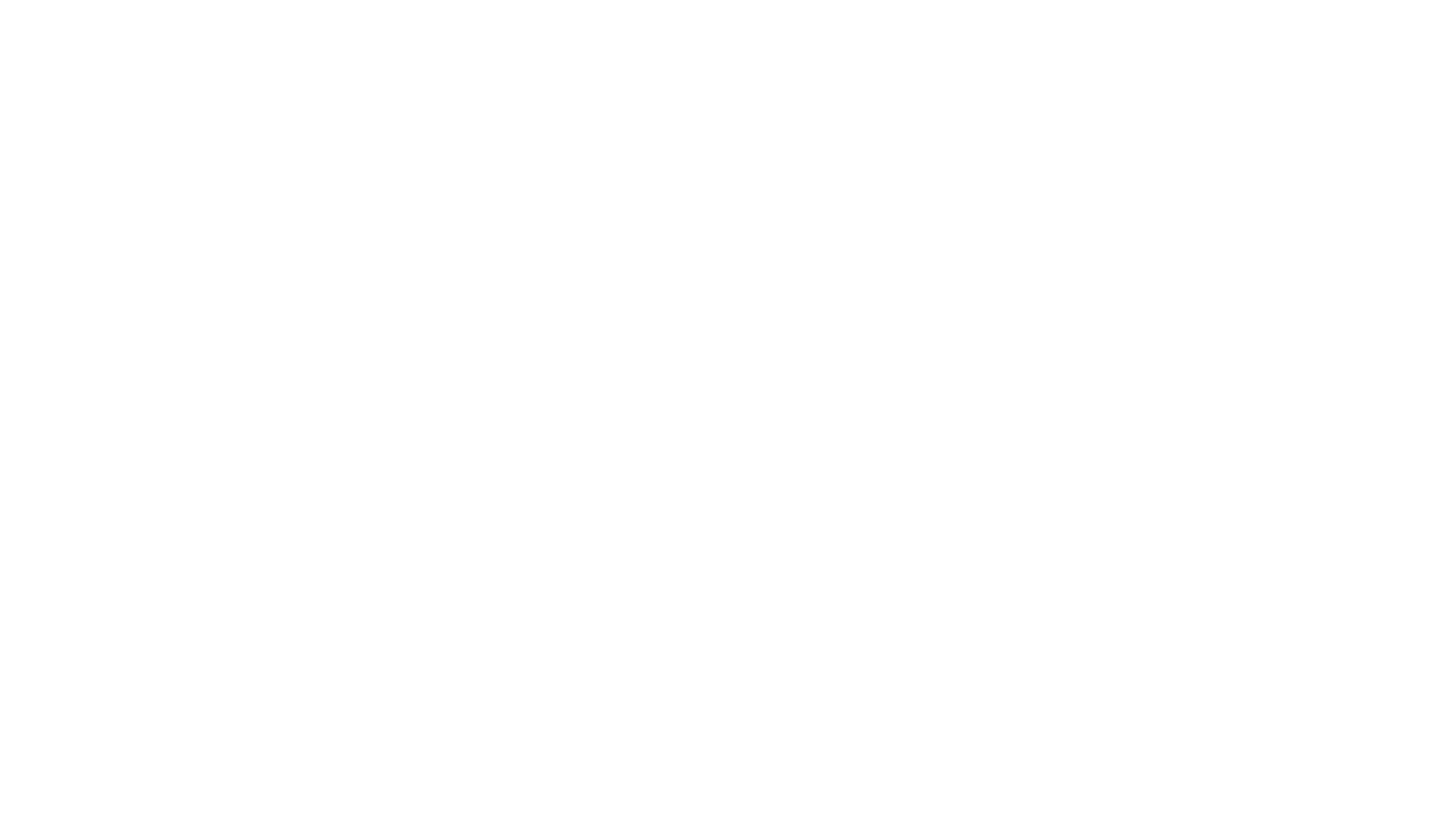 ИЗМЕНЕНИЯ В НАЛОГОВОМ ЗАКОНОДАТЕЛЬСТВЕ В ПЕРИОД ПАНДЕМИИ
26 МАРТА 2020 ГОДА В РАЗГАР ПАНДЕМИИ СОСТОЯЛАСЬ ВСТРЕЧА ПРЕЗИДЕНТА РФ ВЛАДИМИРА ПУТИНА С ПРЕДПРИНИМАТЕЛЬСКИМ И НЕКОММЕРЧЕСКИМ СООБЩЕСТВОМ. В ХОДЕ ЭТОЙ ВСТРЕЧИ РУКОВОДИТЕЛЬ ФОНДА - ЮЛИА НАЗАРОВА РАССКАЗАЛА ПРЕЗИДЕНТУ О ВОЗМОЖНОСТЯХ ПО ОРГАНИЗАЦИИ ОПЕРАТИВНОЙ И МАСШТАБНОЙ ТОВАРНОЙ ПОМОЩИ ПОСТРАДАВШЕМУ НАСЕЛЕНИЮ, А ТАКЖЕ О НАЛОГОВЫХ БАРЬЕРАХ, НЕ ПОЗВОЛЯЮЩИХ НАРАЩИВАТЬ ОБЪЕМЫ ТАКОЙ ПОМОЩИ.
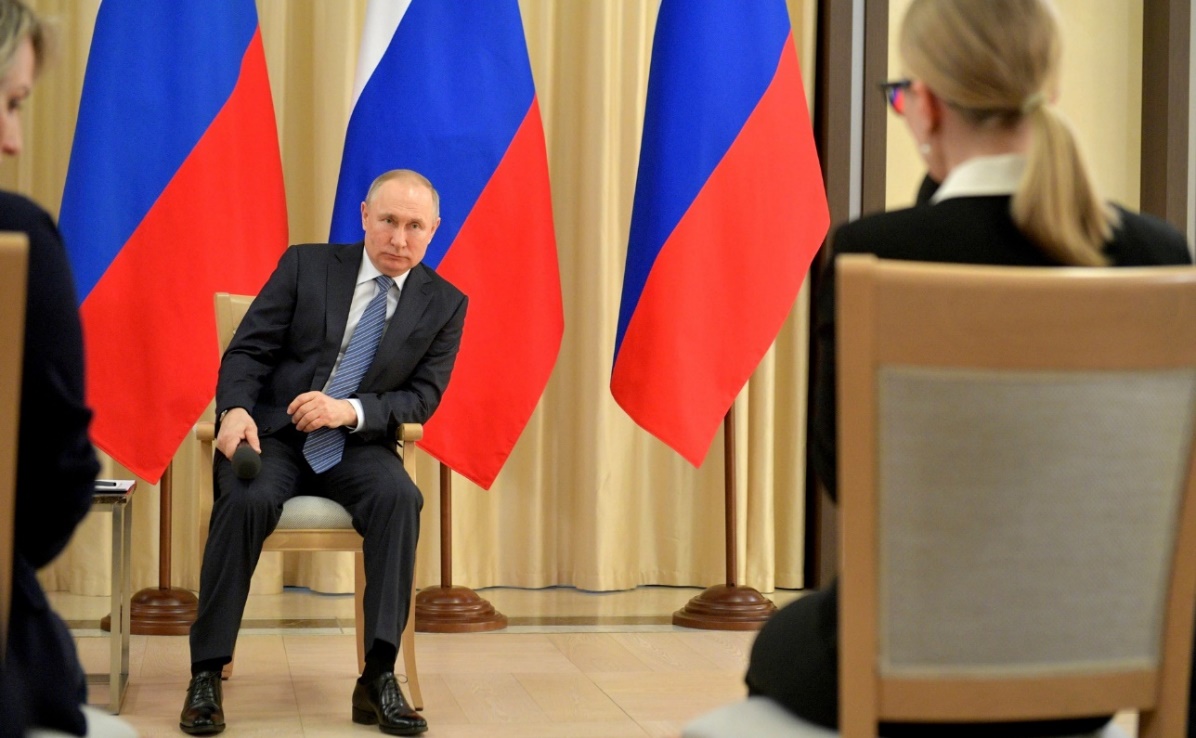 ПО РЕЗУЛЬТАТАМ ОБРАЩЕНИЯ ЮЛИИ НАЗАРОВОЙ К ПРЕЗИДЕНТУ ГОСДУМА ПРИНЯЛА ЗАКОН, ПОЗВОЛЯЮЩИЙ БИЗНЕСУ ПЕРЕДАВАТЬ ДО 1 % ОТ ВЫРУЧКИ БЕЗ ОБЛОЖЕНИЯ НАЛОГОМ НА ПРИБЫЛЬ. ЭТИ ИЗМЕНЕНИЯ КОСНУЛИСЬ КАК ДЕНЕЖНЫХ, ТАК И ТОВАРНЫХ ПОЖЕРТВОВАНИЙ.

Проработка налоговой инициативы с предложением снизить налоговое бремя на бизнес, который готов отдавать свою продукцию в пользу нуждающихся, ведется с 2018 года в рамках Экспертного совета по благотворительности, учрежденного Фондом «Русь» совместно с PwC.  В экспертный совет входят представители общественных, международных организаций, эксперты в области налогообложения, а также производители, торговые сети.
7
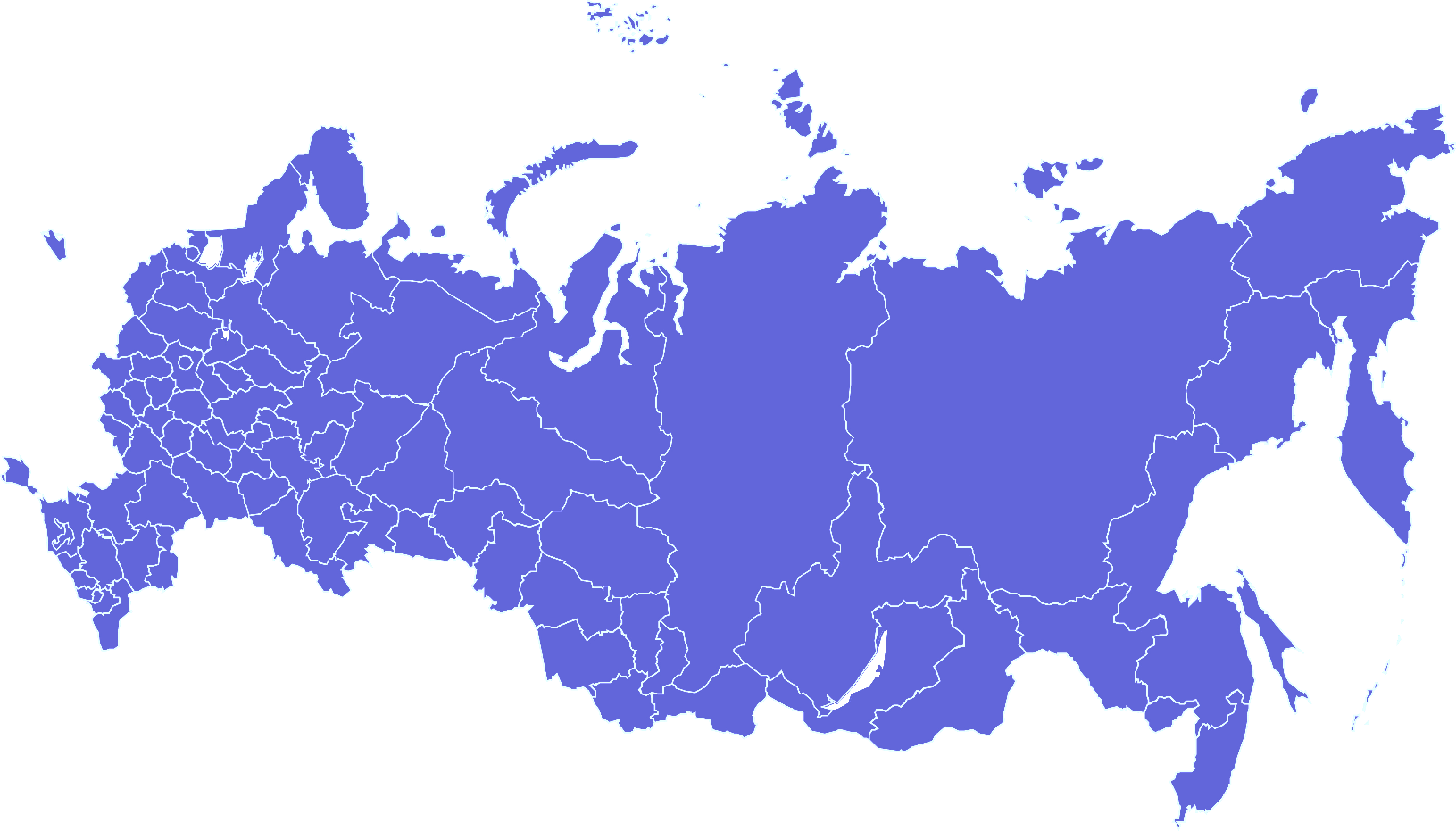 РЕЗУЛЬТАТЫ РАБОТЫ В ПЕРИОД ПАНДЕМИИ 2020 ГОДА
ОБЪЕМ ВЫРОС НА БОЛЕЕ ЧЕМ 35% ПО ОТНОШЕНИЮ К ОБЫЧНОМУ ОБЬЕМУ ЕЖЕГОДНЫХ ПЕРЕДАЧ
9
БЫЛО 
ПЕРЕДАНО
8 400 995 
кг
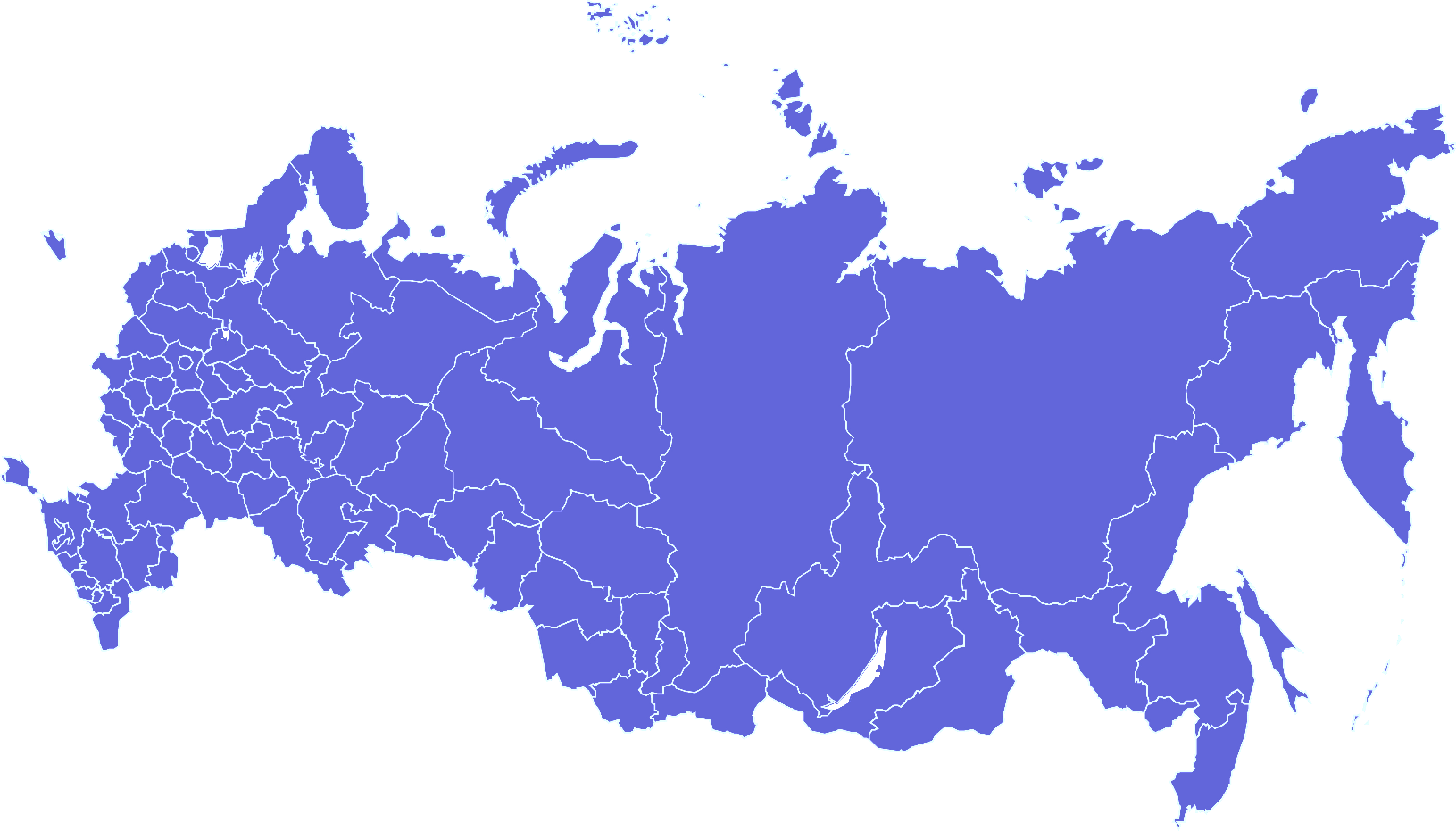 РЕЗУЛЬТАТЫ РАБОТЫ В 2021 ГОДУ
ОТКРЫТО 14 ОТДЕЛЕНИЙ ФОНДА
9
БЫЛО 
ПЕРЕДАНО
6 301 879
кг
РЕЗУЛЬТАТЫ РАБОТЫ В 2021ГОДУ
БОЛЕЕ 6,3 МЛН КГ ТОВАРНОЙ ПОМОЩИ НАПРАВЛЕНО НУЖДАЮЩИМСЯ. ОБЩАЯ СТОИМОСТЬ ТОВАРНЫХ ПОЖЕРТВОВАНИЙ СОСТАВИЛА БОЛЕЕ 1,2 МЛРД РУБЛЕЙ.
РЕГИОНАЛЬНЫЙ ОХВАТ: 51 РЕГИОН РОССИИ, В ТОМ ЧИСЛЕ 14 СОБСТВЕННЫХ РЕГИОНАЛЬНЫХ ОТДЕЛЕНИЙ.
ПОМОЩЬ ПОЛУЧИЛИ 1,3 МЛН НУЖДАЮЩИХСЯ. В ИХ ЧИСЛЕ МАЛОИМУЩИЕ СЕМЬИ С ДЕТЬМИ, ОДИНОКИЕ ПЕНСИОНЕРЫ, ИНВАЛИДЫ, СЕМЬИ, ОКАЗАВШИЕСЯ В ТРУДНОЙ ЖИЗНЕННОЙ СИТУАЦИИ В ПЕРИОД COVID-19 И БОЛЕЕ 100 МЕДИЦИНСКИХ ОРГАНИЗАЦИЙ.
ВОЛОНТЕРСКОЕ СООБЩЕСТВО: 10 000+ ВОЛОНТЕРОВ ПО ВСЕЙ СТРАНЕ ПОМОГАЛИ НАМ РАЗГРУЖАТЬ, ФАСОВАТЬ ПО НАБОРАМ ПРОДУКТЫ, А ТАКЖЕ АДРЕСНО РАЗВОЗИТЬ ПРОДУКТОВЫЕ НАБОРЫ НУЖДАЮЩИМСЯ.
7
УЛУЧШЕНИЕ КАЧЕСТВА ЖИЗНИ: 27 600 ТОНН УГЛЕКИСЛОГО ГАЗА НЕ ПОПАЛО В АТМОСФЕРУ
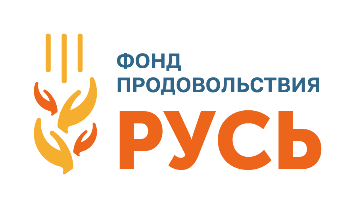 НАШИ ПАРТНЕРЫ
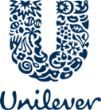 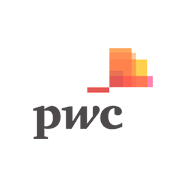 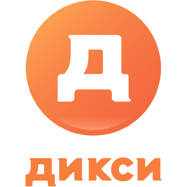 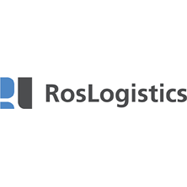 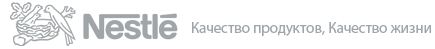 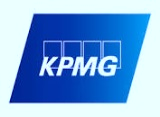 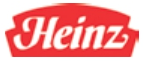 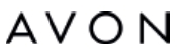 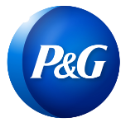 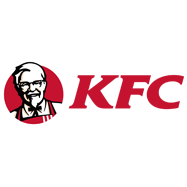 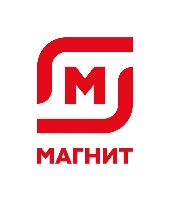 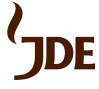 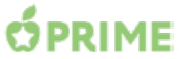 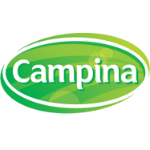 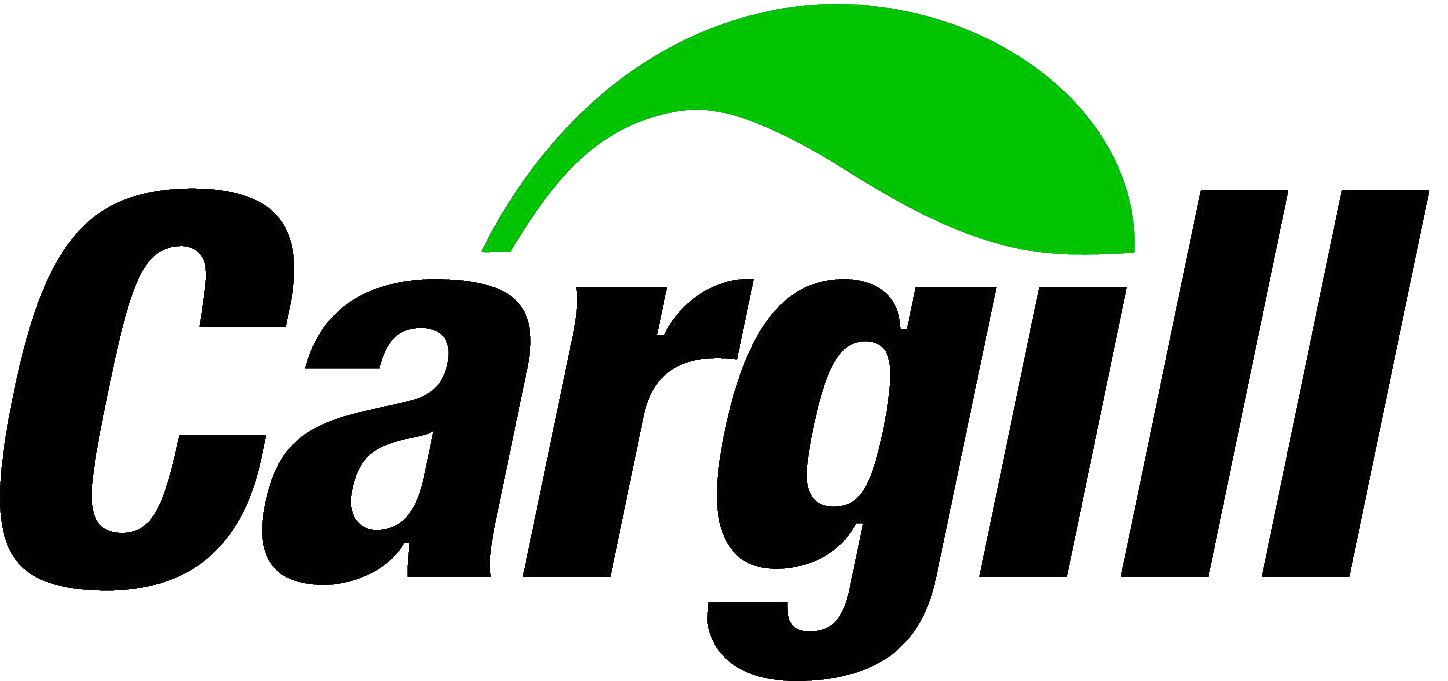 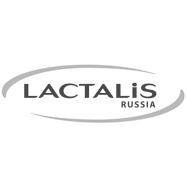 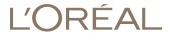 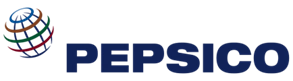 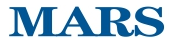 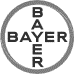 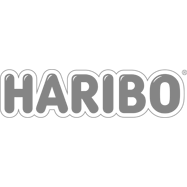 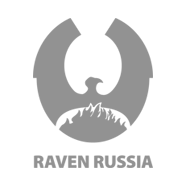 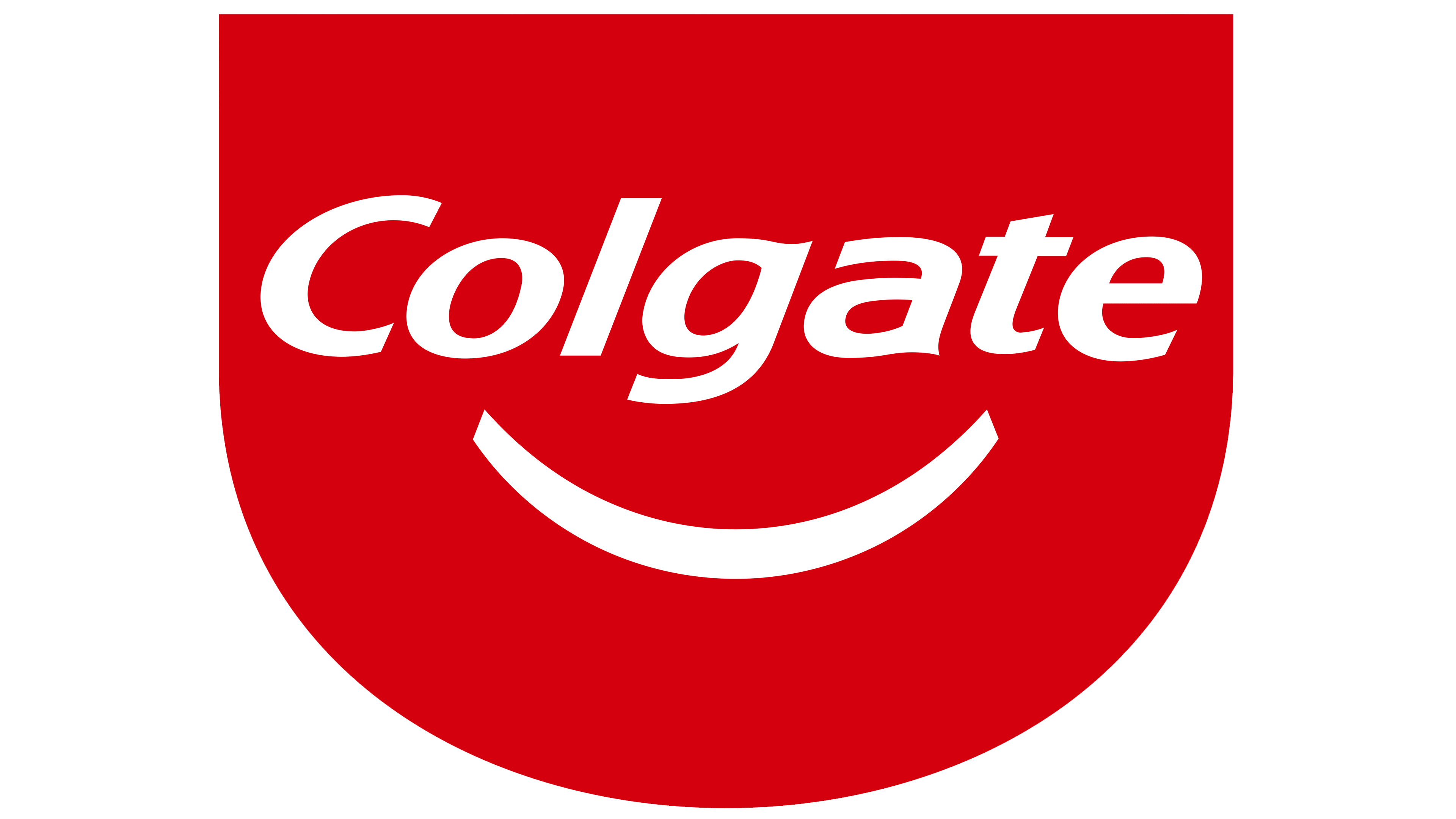 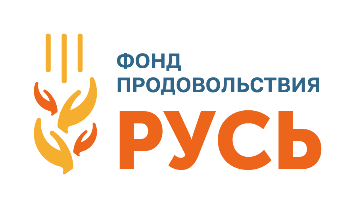 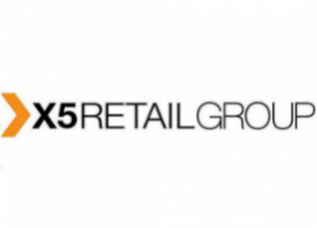 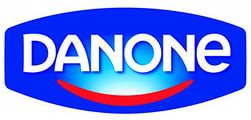 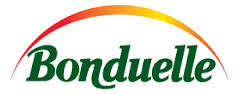 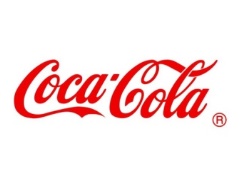 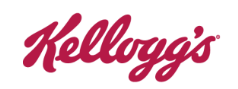 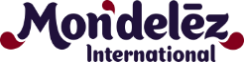 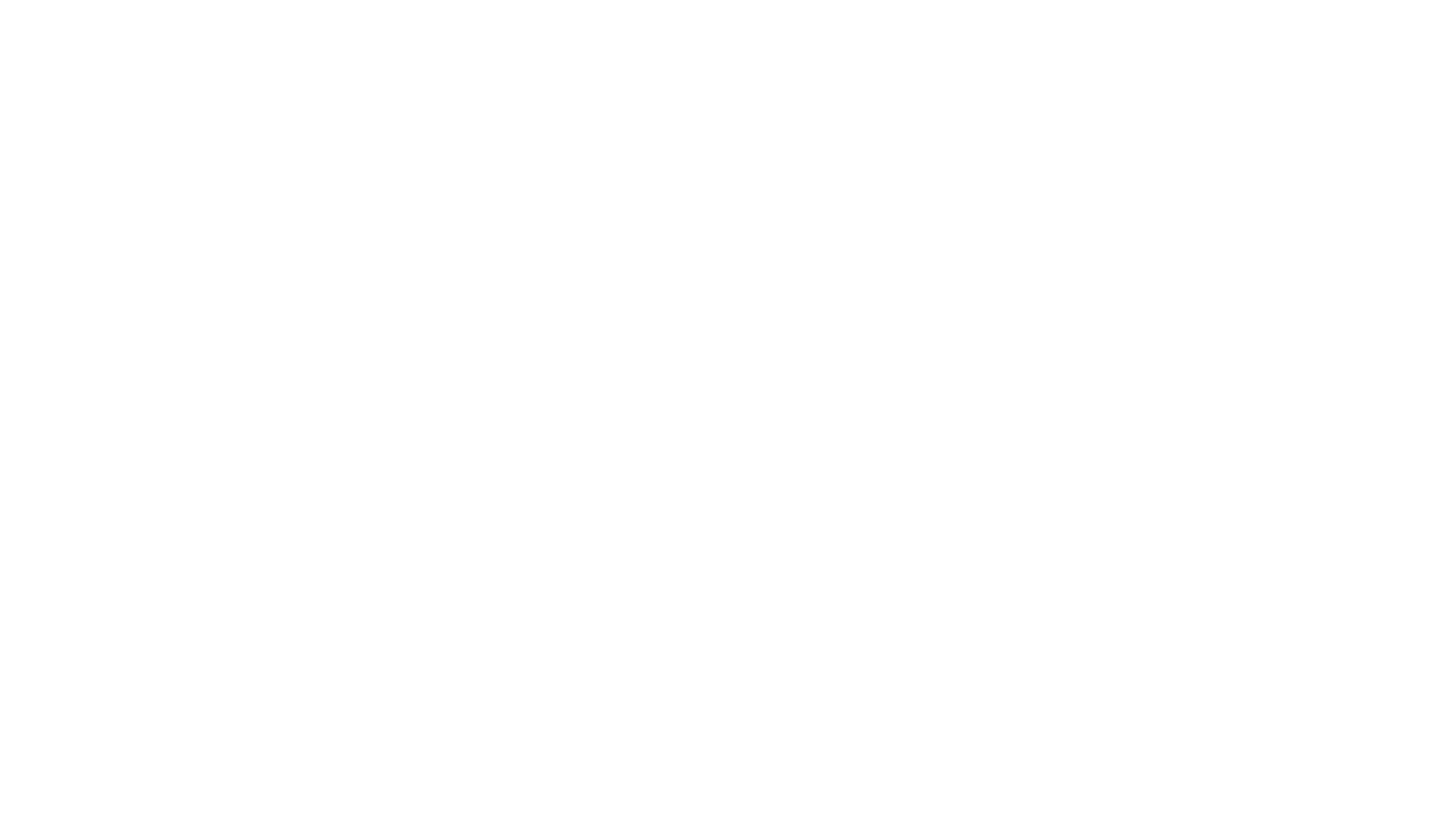 СПАСИБО
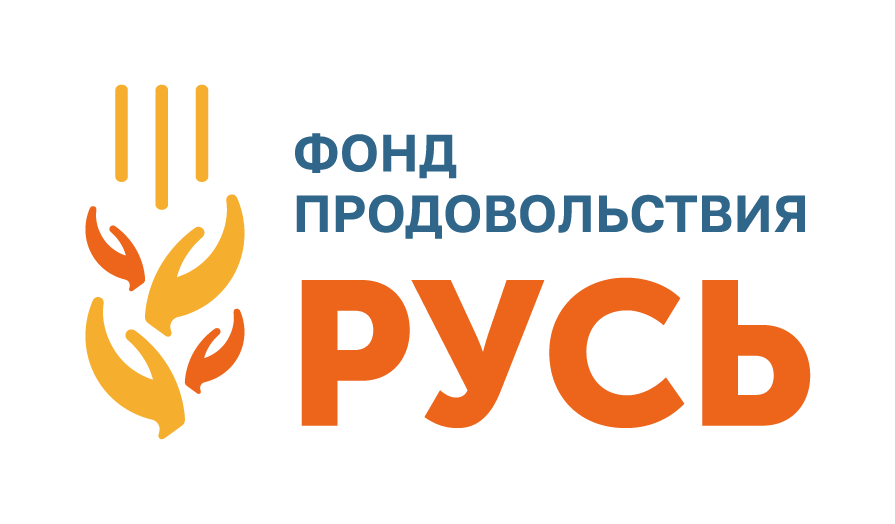 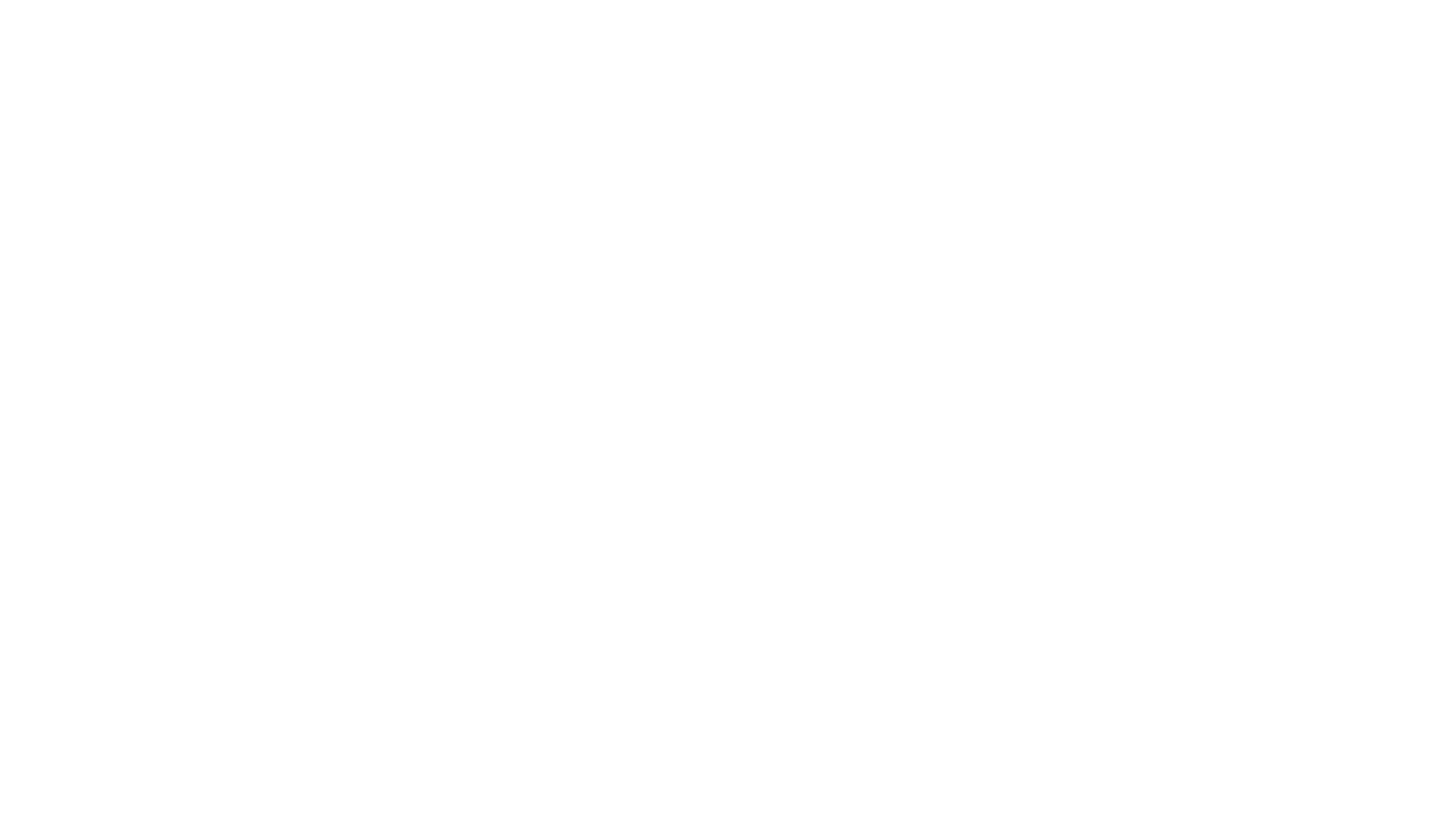 РОССИЯ, Г. МОСКВА, 119620, УЛ.БОГДАНОВА, Д.50, ПОМЕЩЕНИЕ I
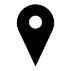 +7 (495) 212-14-92
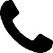 INFO@FOODBANKRUS.RU
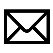 СВЯЗАТЬСЯ С НАМИ
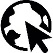 HTTP://ФОНДПРОДОВОЛЬСТВИЯ.РФ